Литература
СВОЯ ИГРА
Окунева Наталья Фёдоровна, 
учитель русского языка и литературы 
МОБУООШ № 27 ст. Советской Новокубанского района Краснодарского края
Дерзайте, юные читатели!
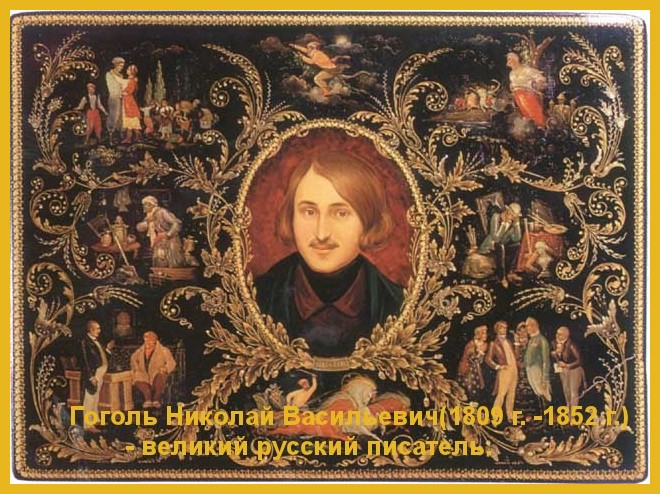 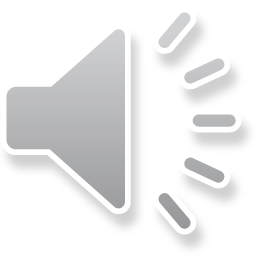 ссылки
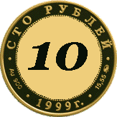 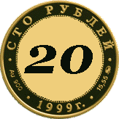 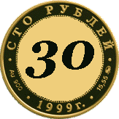 Пейзаж
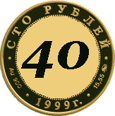 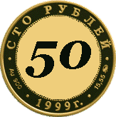 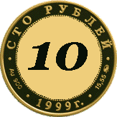 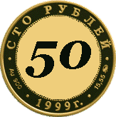 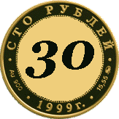 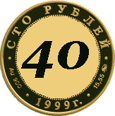 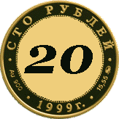 Узнай произведение по началу
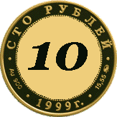 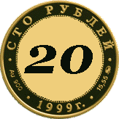 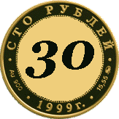 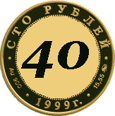 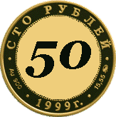 Кто из героев
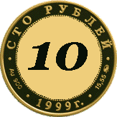 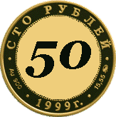 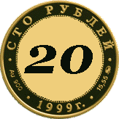 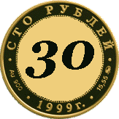 Автор в жизни
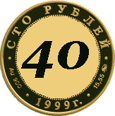 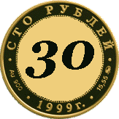 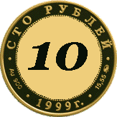 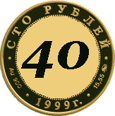 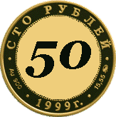 Продолжи гоголевский афоризм
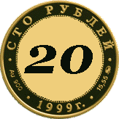 Зимняя, ясная ночь наступила. Глянули звезды. Месяц величаво поднялся на небо посветить добрым людям и всему миру, чтобы всем было весело колядовать и славить Христа. Морозило сильнее, чем с утра; но зато так было тихо, что скрып мороза под сапогом слышался за полверсты.
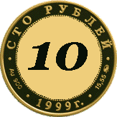 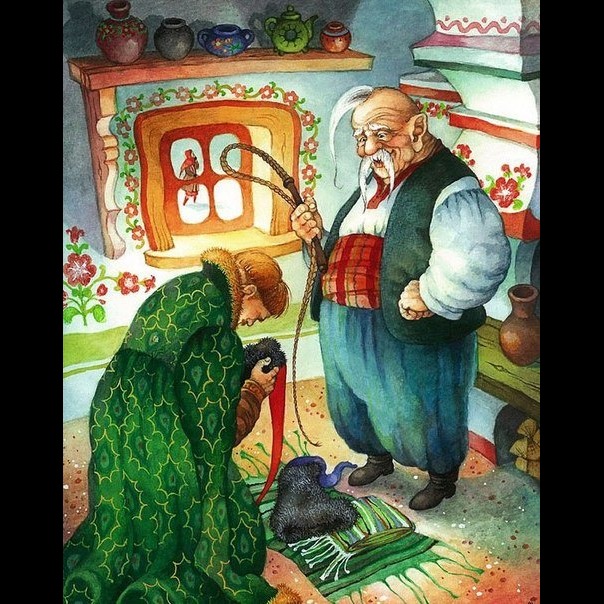 НОЧЬ ПЕРЕД РОЖДЕСТВОМ
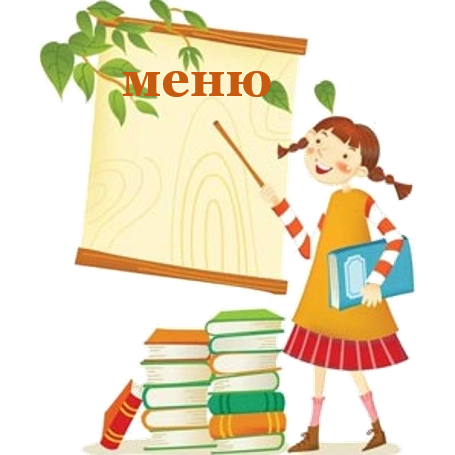 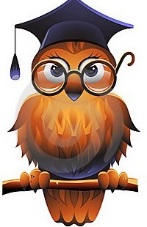 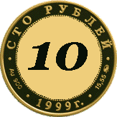 Последний день перед Рождеством прошел.
НОЧЬ ПЕРЕД РОЖДЕСТВОМ
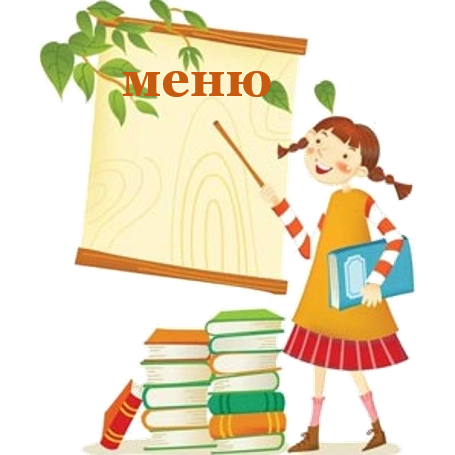 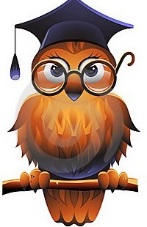 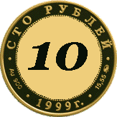 «Ходил под окнами, тихо перебирая струны бандуры»
Левко, «Майская ночь»
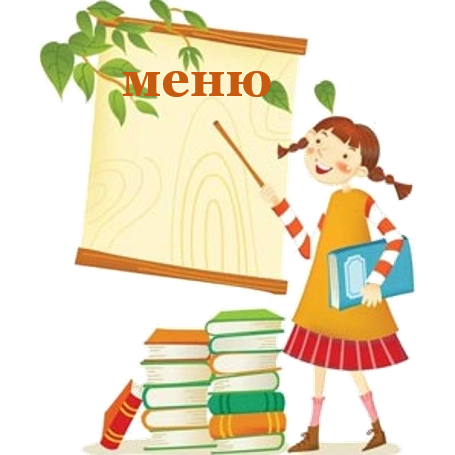 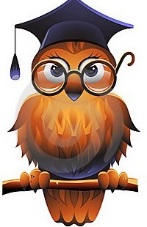 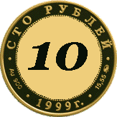 В каком селе родился Гоголь (впоследствии он посвятил ему одну из своих повестей)?
Великие Сорочинцы. «Сорочинская ярмарка»
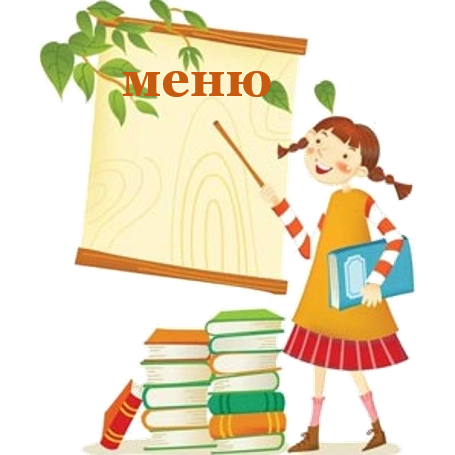 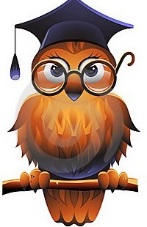 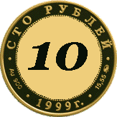 Нет  уз  святее…
"Нет уз святее товарищества”
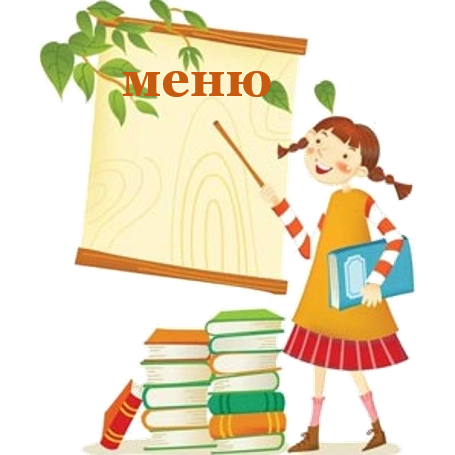 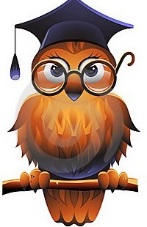 Степь чем дальше, тем становилась прекраснее. Тогда весь юг, все то пространство... до самого Черного моря было зеленою, девственною пустынею... Ничего в природе не могло быть лучше; вся поверхность земли представлялась зелено-золотым океаном, по которому брызнули миллионы разных цветов... занесенный бог знает откуда колос пшеницы наливался в гуще... Воздух был наполнен тысячью разных птичьих свистов. В небе неподвижно стояли ястребы, распластав свои крылья и неподвижно устремив глаза свои в траву.
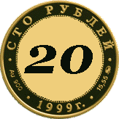 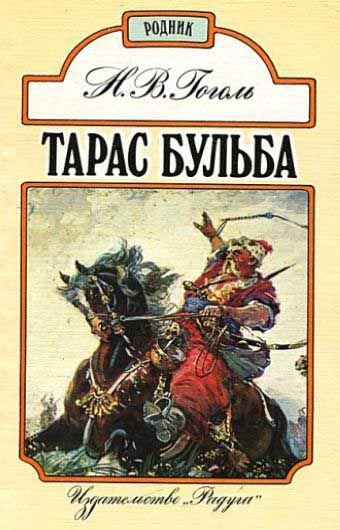 Тарас Бульба
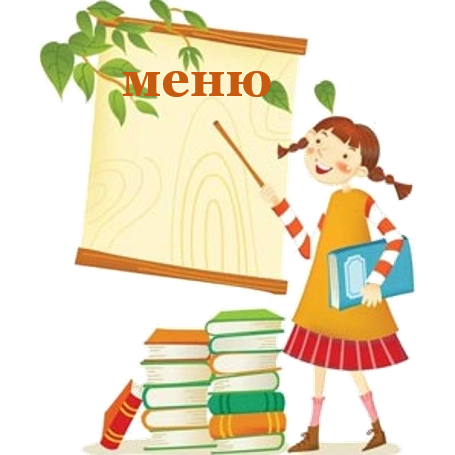 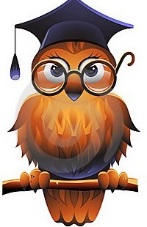 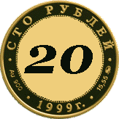 А поворотись-ка, сын! Экой ты смешной какой! Что это на вас за
  поповские подрясники? И эдак все ходят в академии?
Тарас Бульба
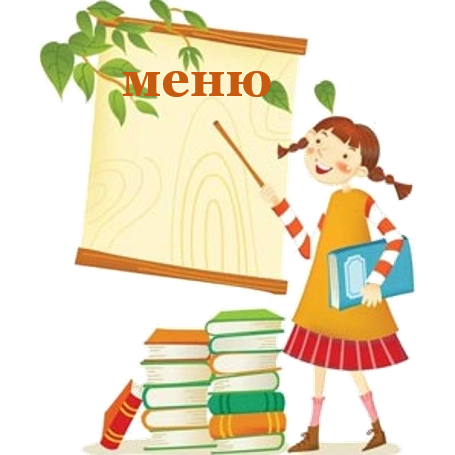 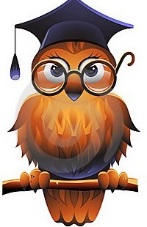 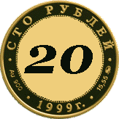 «Собирался отбить невесту у собственного сына»
Голова, «Майская ночь»
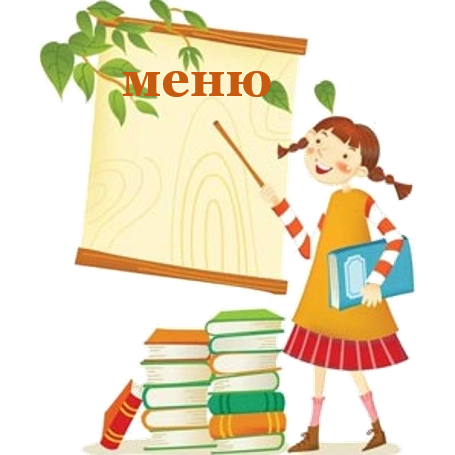 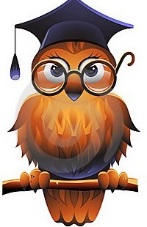 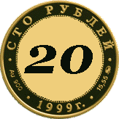 О каких трёх призваниях мечтал юный гимназист Гоголь?
О юриспруденции — стать адвокатом, о живописи — стать художником и о театре — стать актёром
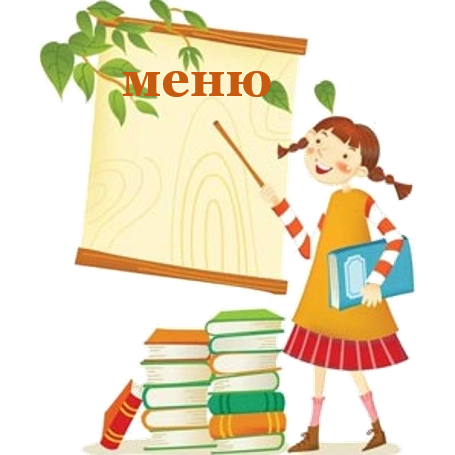 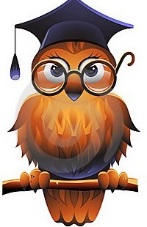 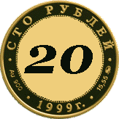 "С Пушкиным…
"С Пушкиным на дружеской ноге”
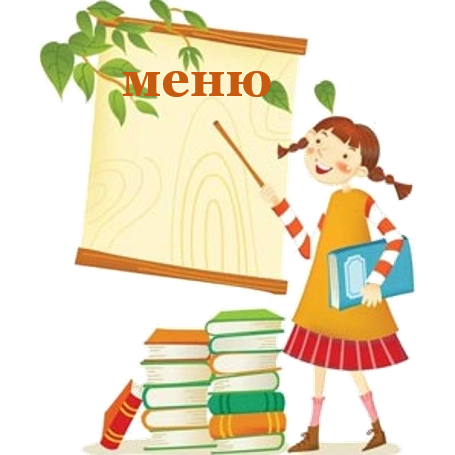 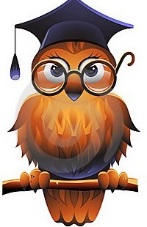 Оглянулся: ночь казалась перед ним еще блистательнее. Какое-то странное, упоительное сияние примешалось к блеску месяца. Никогда еще не случалось ему видеть подобного. Серебряный туман пал на окрестность. Запах от цветущих яблонь и ночных цветов лился по всей земле. С изумлением глядел он в неподвижные воды пруда: старинный господский дом, опрокинувшись вниз, виден был в нем чист, и в каком-то ясном величии. Вместо мрачных ставней глядели веселые стеклянные окна и двери.
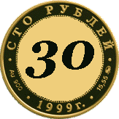 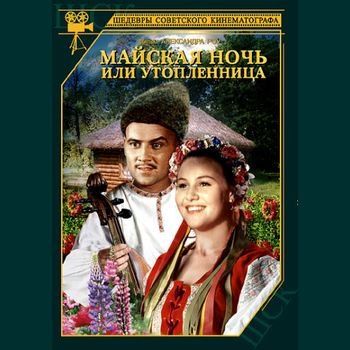 Майская ночь, 
или Утопленница
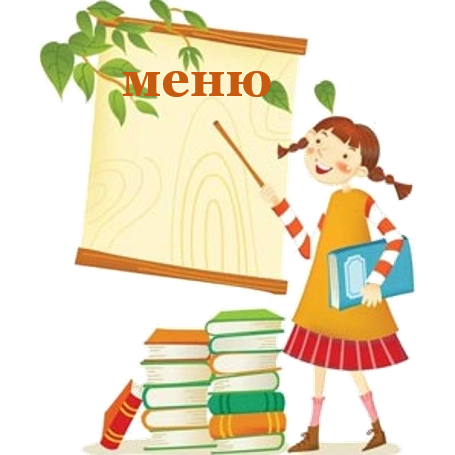 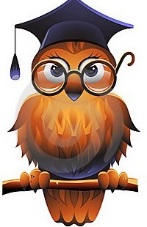 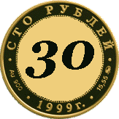 Ей-Богу, уже надоело рассказывать! Да что вы думаете? Право, скучно: рассказывай, да и рассказывай, и отвязаться нельзя! Ну, извольте, я расскажу, только, ей-ей, в последний раз.
Заколдованное место
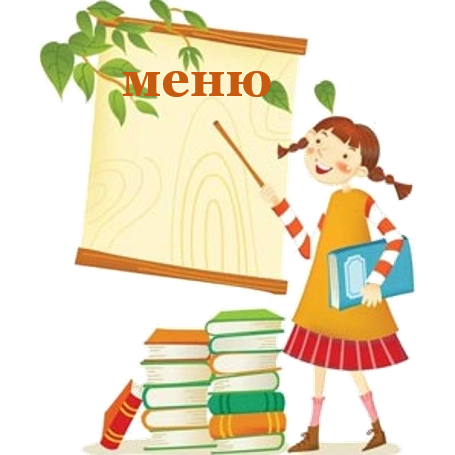 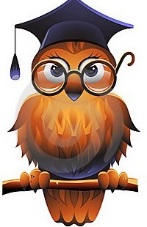 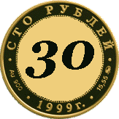 «Заблудился ночью и не смог найти свою хату»
Чуб, «Ночь перед Рождеством»
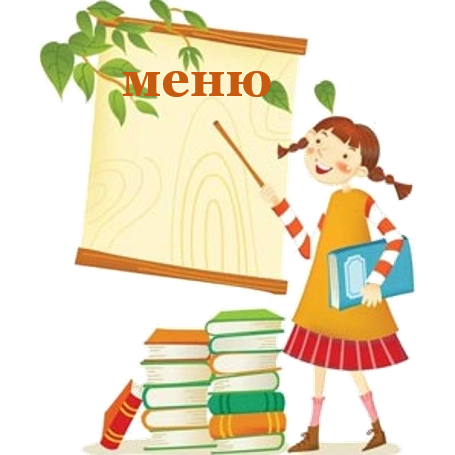 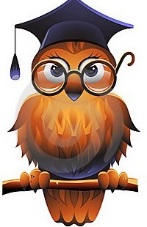 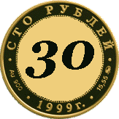 Что, по мнению писателя, является трибуной, с которой можно много сказать миру?
Театр
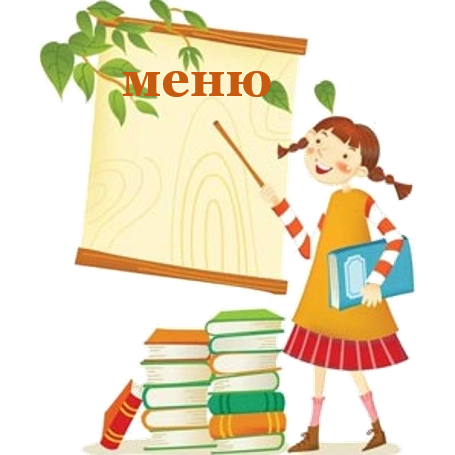 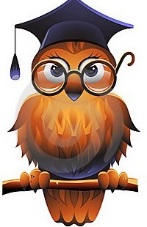 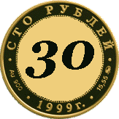 "Александр Македонский — герой…
"Александр Македонский — герой но зачем же стулья ломать?
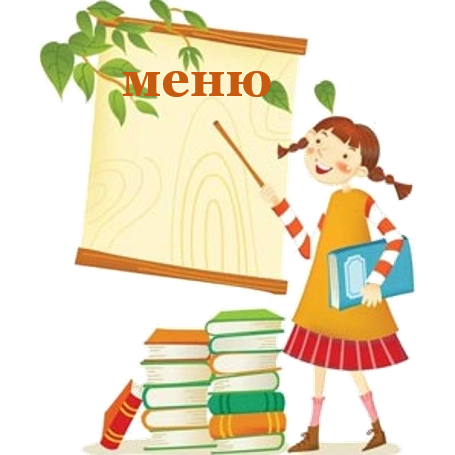 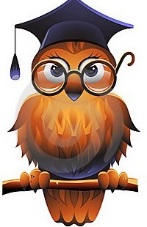 Как упоителен, как роскошен летний день в Малороссии! Как томительно-жарки те часы, когда полдень блещет в тишине и зное, и голубой, неизмеримый океан, сладострастным куполом нагнувшийся над землею, кажется, заснул, весь потонувши в неге, обнимая и сжимая прекрасную в воздушных объятиях своих! На нем ни облака.
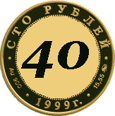 СОРОЧИНСКАЯ ЯРМАРКА
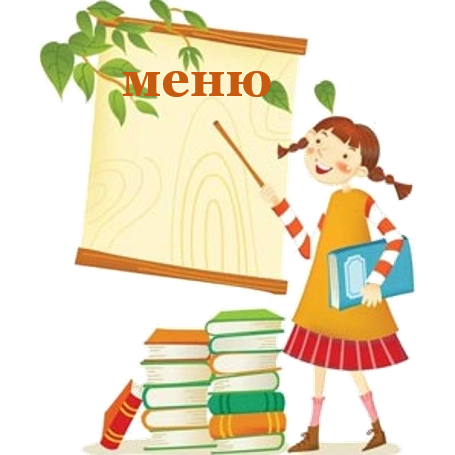 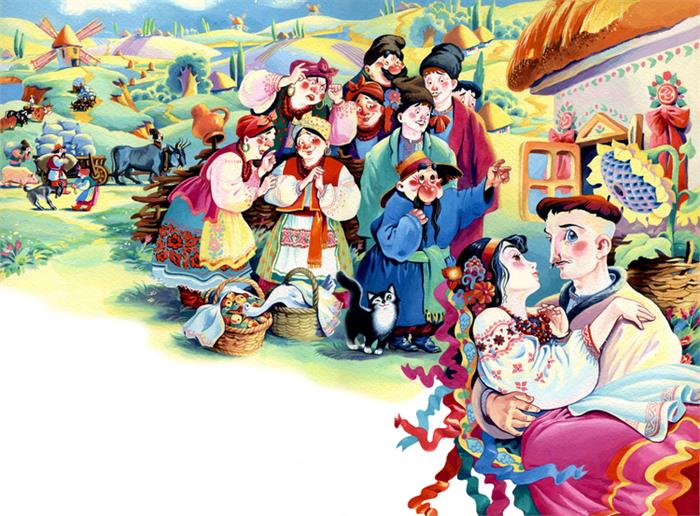 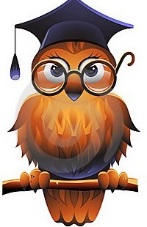 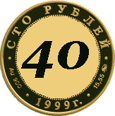 Звонкая песня лилась рекою по улицам села***. Было то время, когда утомленные дневными трудами и заботами парубки и девушки шумно собирались в кружок, в блеске чистого вечера, выливать свое веселье в звуки, всегда неразлучные с уныньем.
МАЙСКАЯ НОЧЬ, ИЛИ УТОПЛЕННИЦА
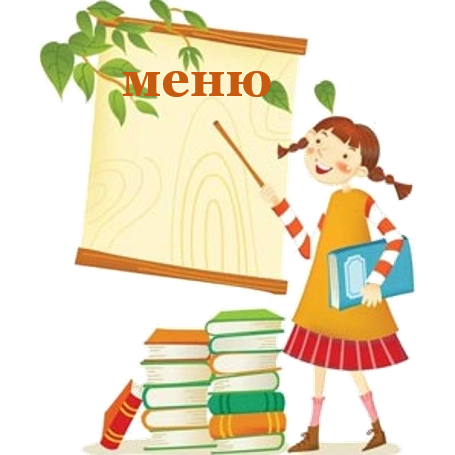 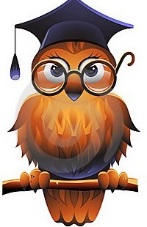 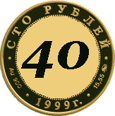 «Одну только ночь оставалось ему шататься на белом свете»
Черт, «Ночь перед Рождеством»
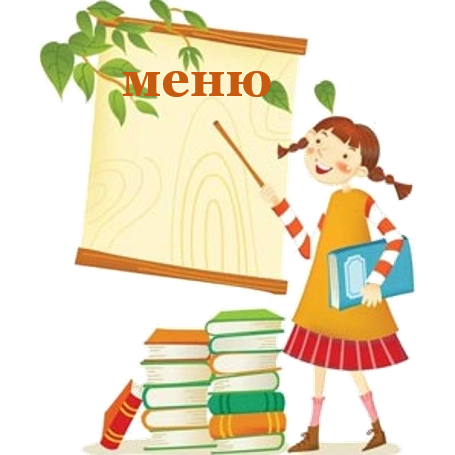 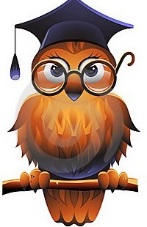 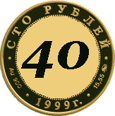 Гоголь любил разные виды искусства, но особенно выделял "трёх прекрасных цариц мира”: первая "внушает наслаждение”, вторая — "тихий восторг и мечтания”, третья — "страсть и смятение духа”. Назовите этих цариц.
Скульптура, живопись, музыка
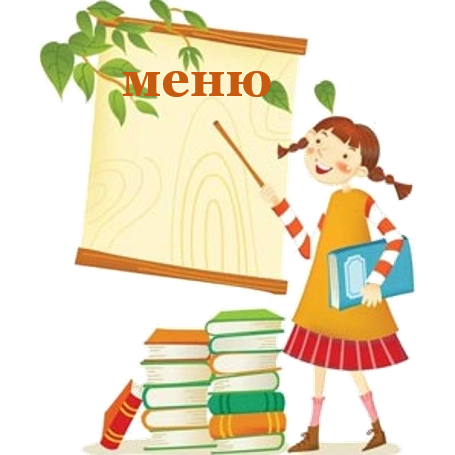 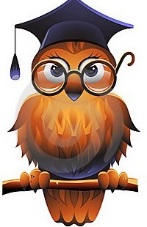 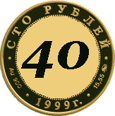 "Ведь на то и живёшь, чтобы срывать…
"Ведь на то и живёшь, чтобы срывать цветы удовольствия ”
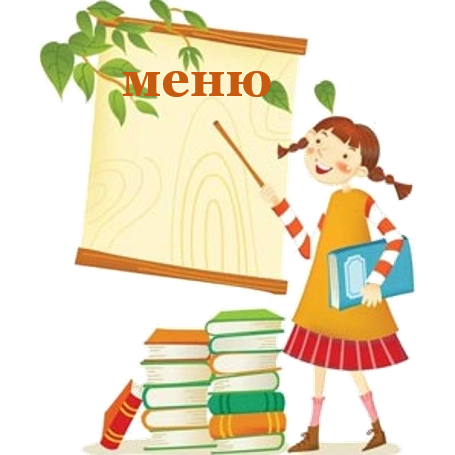 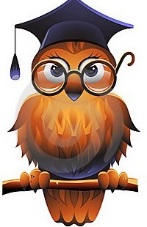 Чуден Днепр при тихой погоде, когда вольно и плавно мчит сквозь леса и горы полные воды свои. Ни зашелохнет; ни прогремит. Глядишь, и не знаешь, идет, или не идет его величавая ширина, и чудится, будто весь вылит он из стекла, и будто голубая зеркальная дорога, без меры в ширину, без конца в длину, реет и вьется по зеленому миру. Любо тогда и жаркому солнцу оглядеться с вышины и погрузить лучи в холод стеклянных вод, и прибережным лесам ярко отсветиться в водах.
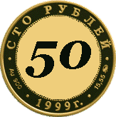 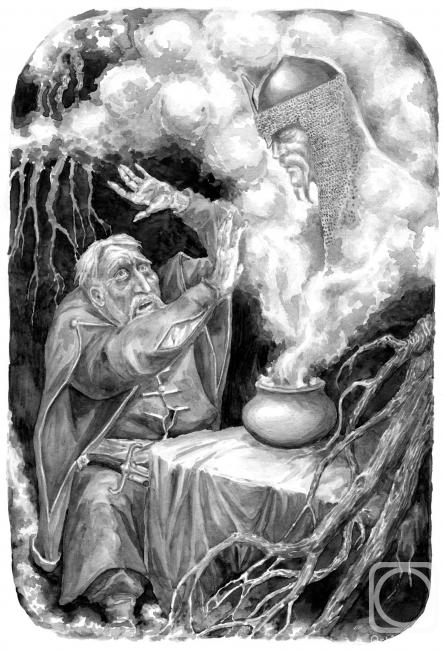 СТРАШНАЯ МЕСТЬ
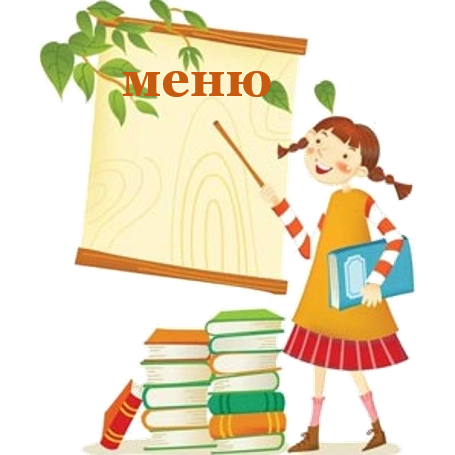 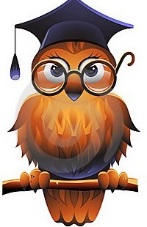 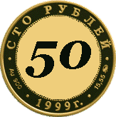 Как только ударял в Киеве поутру довольно звонкий семинарский колокол, висевший у ворот Братского монастыря, то уже со всего города спешили толпами школьники и бурсаки. Грамматики, риторы, философы и богословы, с тетрадями под мышкой, брели в класс.
Вий
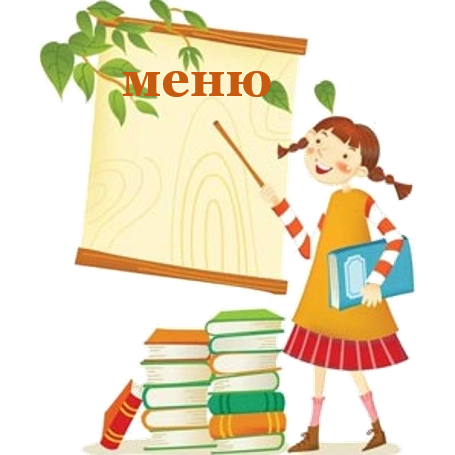 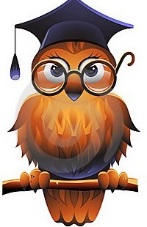 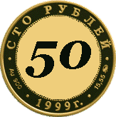 «Принес невесте черевички, которые сама царица носила»
Вакула, «Ночь перед Рождеством»
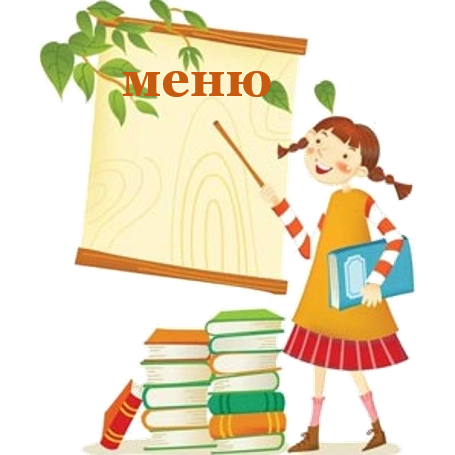 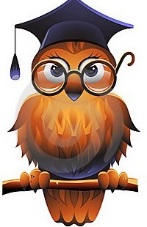 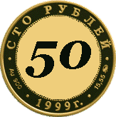 В какой театр пытался поступить Гоголь? Какой получил ответ?
В Петербургский императорский театр. "Совершенно неспособен не только в трагедии и драме, но и в комедии”
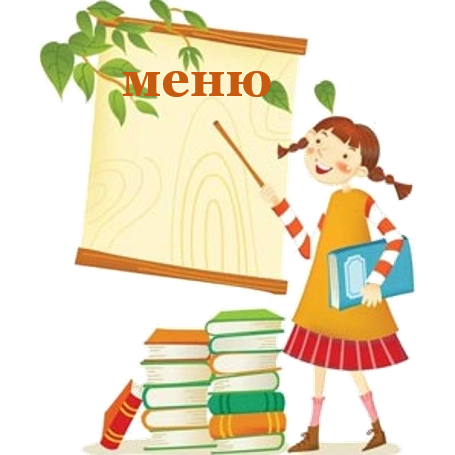 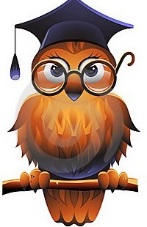 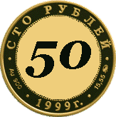 "И верёвочка в дороге…
"И верёвочка в дороге пригодится”
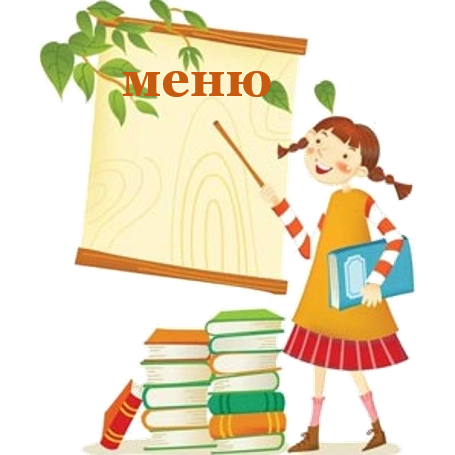 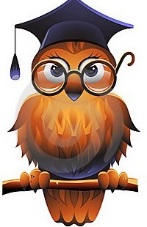 Интернет-ресурсы
Изображения

http://cs10057.vk.me/u412284/-14/x_4aecc4dc.jpg фон
http://cdn.freebievectors.com/illustrations/11/v/vector-child-0000048-blackboard-book/preview.jpgдевочка девочка с указкой
http://ds4.1gb.ru/wp-content/uploads/2014/11/%D1%81%D0%BE%D0%B2%D0%B01.jpg мудрая сова
http://img12.nnm.me/f/1/2/1/5/657f7f5505164d4fed935446edf.jpg  Н.В.Гоголь
http://tavrid.ucoz.ru/_ph/13/911016406.jpg  Сорочинская ярмарка
http://www.libros.am/covers/330000/330525/maijanakts.jpg  Майская ночь, или Утопленница
http://rexstar.ru/uploads/content/file7879a6a500007b14832798041f60e6c11379184923.jpg  Страшная месть
http://static1.ozone.ru/multimedia/books_covers/1007048997.jpg  Тарас Бульба
http://img-fotki.yandex.ru/get/9220/86441892.529/0_c2efb_ac4c9eb1_orig.jpg  Ночь перед Рождеством
Музыка
http://online-song.net/?song=%E8%E7+%EA.%F4.+%D8%E5%F0%E1%F3%F0%E3%F1%EA%E8%E5+%E7%EE%ED%F2%E8%EA%E8 Шербургские зонтики
http://s2.docme.ru/store/data/000364687_1-dd70bdb339cbf8c3e8488da428ff3b38.png 
В. Г. Белинский о Гоголе Н.В.